Пет Платонових тела
Правилни полиедри
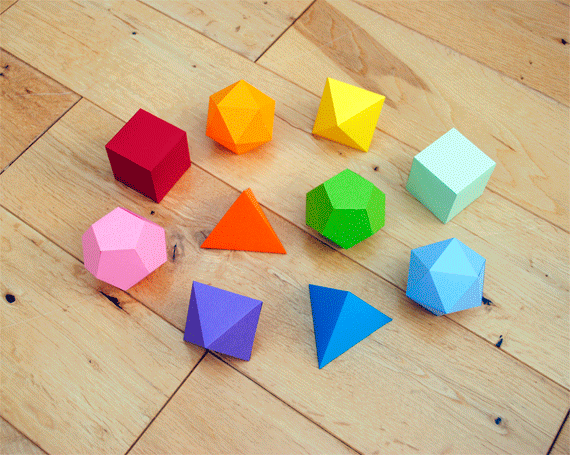 Тетраедар
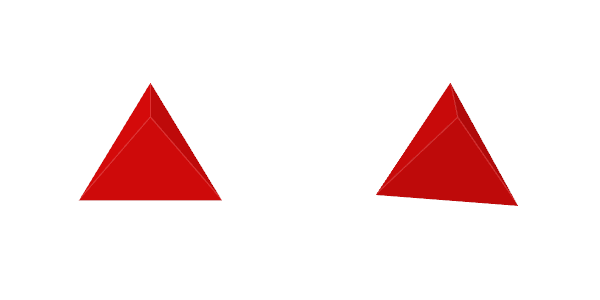 Хексаедар - коцка
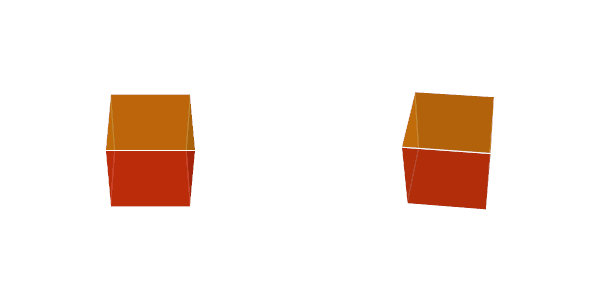 Октаедар
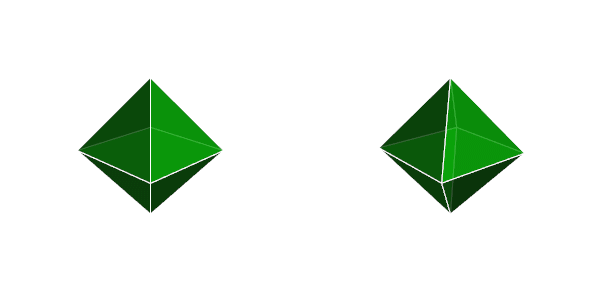 Додекаедар
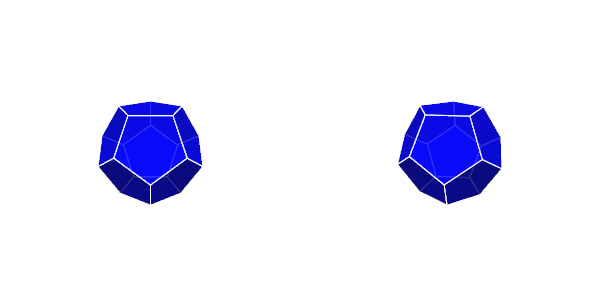 Икосаедар
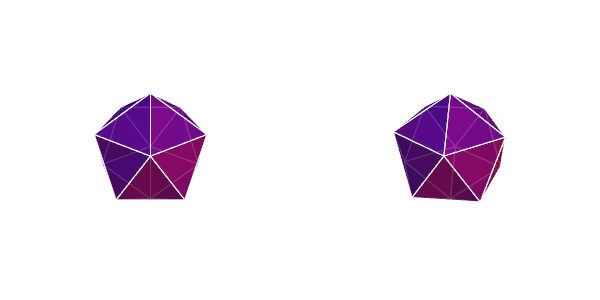